Assessing talent for future leadership roles
Liz Huckerby and Kay Sahdev
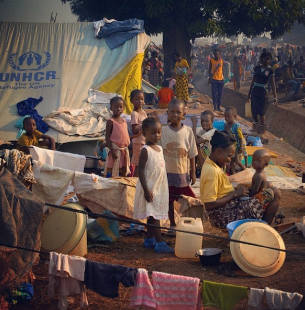 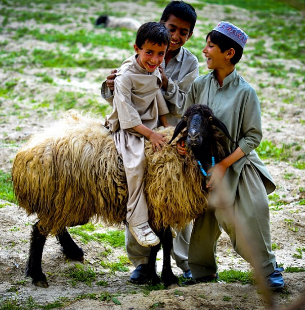 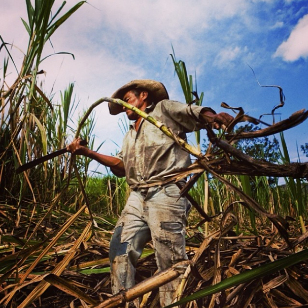 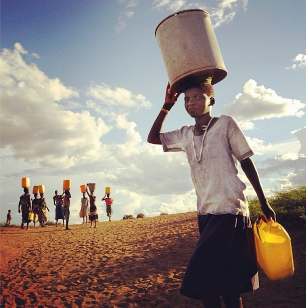 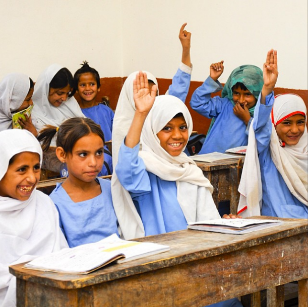 Ver 1 of 25 Feb 16
1
Presentation Overview
Assessing potential talent for the UN’s and UNDP’s most important leadership roles: 
Resident Coordinators/Representatives (RC/RR)
Country Directors (CDs)
Deputy Resident Representatives (DRRs)
Deputy Country Directors (DCDs)
Candidate pools - how do they work? 
A closer look at the role of the RC/RR & the RC Assessment
Our journey to achieving gender parity and diversity
Do assessment centres increase accuracy in hiring decisions?
Internal Study: Performance Appraisals & Assessment Centres
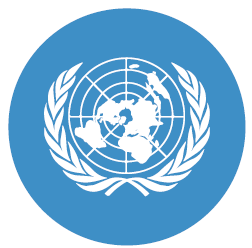 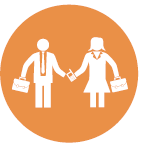 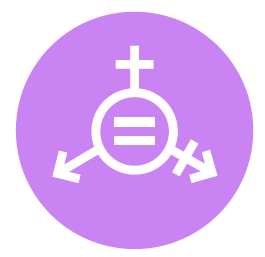 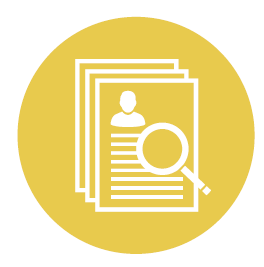 2
Assessment & Career Pathways
The corporate assessment process includes separate assessments for the RC/RR, CD and DRR/DCD role.
Assessments
UNDP Career Pathway
2
Succession Planning: Selection Principles
Selection decisions are made on the basis of…
Guiding Principles
The Role of the RC/RR
Critical Elements
Designated representative of the SG
Convener of heads of all UN agencies in country
Facilitator of UN agencies’ operational activities in country to ensure alignment with national plans and improve the overall contribution of the UN
Coordination of all activities for development
Accountable for UNDP programme and development results
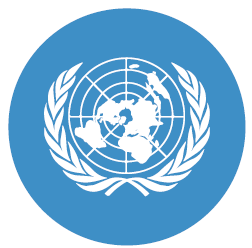 Competencies for the RC/RR Role
Competency Definitions
Managing Complexity

The Resident Coordinator analyzes complex information identifying key issues, patterns and linkages.
Delivering Results

The Resident Coordinator sets clearly defined and challenging objectives.
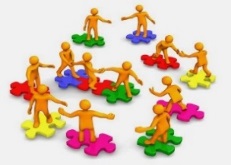 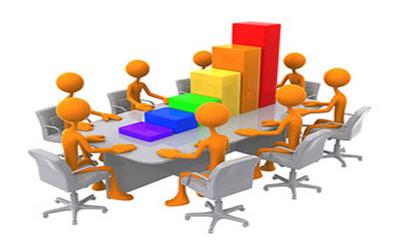 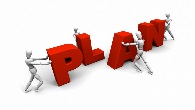 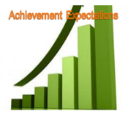 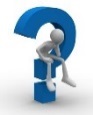 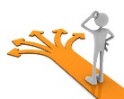 Drive for Results & Accountability 
Sets and maintains high standards for the work of self and others and drives an organizational culture focused on results.
Planning & Organizing  
Takes action steps and                        identifies and mobilizes the required resources to accomplish objectives.
Strategic & Political Thinking Considers a broad range of issues, assesses the political environment.
Analysis & Decision-Making 
Takes clear, well thought 
out and timely decisions.
Impact & Drive
The Resident Coordinator influences opportunistically promoting the values and principles of the UN System.
Leading & Engaging
The Resident Coordinator mobilizes others to respond to immediate and long term needs.
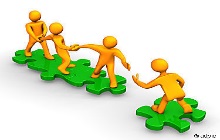 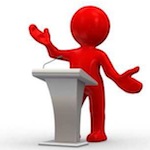 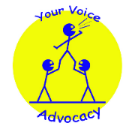 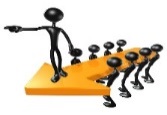 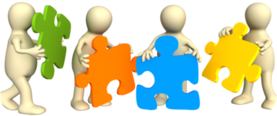 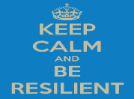 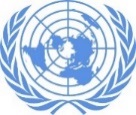 Leading & Managing People
Develops shared purpose, provides clear direction.
Engaging & Nurturing Partners & Stakeholders
Identifies key partners and stakeholders to engage to accomplish work, building trust, rapport and understanding.
Advocacy & Influence
Consistently delivers impactful messages that are accurate, clear and concise.
Resilience 
Works productively in a high pressure environment keeping emotions under control.
Values & Ethics
Demonstrates commitment to the ethics, principles and values of the UN.
Assessment for the RC/RR Role
Key Phases of the Assessment Process
2
Pre-Assessment Work
On-line Psychometric Assessments
Verbal, Numerical and Logical Reasoning Tests (Timed)
Personality Questionnaire (Untimed)
Available in different languages 
Practice examples provided 

Career Reflections 
Self-reflection of career journey
Strengths and areas for development
Preparation for the Assessment Centre
During the Assessment Centre (On-site)
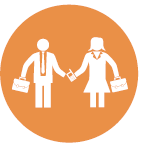 Days 2 and 3
Examples of Exercises 
One-to-One and Group Role Play Exercises
Group Discussion
Presentation
Interviews
Written Exercises/Responses
Exercises and Competencies (Examples)
Group Role Plays
Advocacy and Influence
Resilience
Principles, Values and Ethics
Analysis and Decision-Making
Drive for Results & Accountability
Engaging & Nurturing Partners/Stakeholders
One-to-One Role Plays
Advocacy and Influence
Analysis and Decision-Making
Strategic & Political Thinking 
Planning & Organising
Post Assessment Centre
Integration
Assessors to collate data
Agree overall ratings per competency per candidate
Evaluate candidates

Follow-Up
Prepare individual assessment reports
Virtual feedback to candidates
Experience of the Assessment Centre
Impressed with the material and assessment of competencies, specially how the competencies were spread throughout the course of the assessment
Well put together; process is inter-linked woven with the crisis situations
Well organised – detailed – no wasted moment; everything went to time – well-resourced
Quality of actors good – real situation, they were able to get into the role
You come with anxieties – the atmosphere was calming
Background materials robust and reflective of the reality; design of the activities and time table - remarkable
Appreciated the professionalism and expertise demonstrated during assessment by the Centre Management Team and the Assessors
Experience of the Assessment Centre
Positive step for my professional development – chance to engage with areas beyond current mandate
Pressure is good – close to reality
Challenged me to dig deeper and reflect more constructively on my strengths and weaknesses as revealed through the RCAC assessment
Exceptional self-learning experience
Empowered me to briefly disengage with my Agency and think outside of the box … looking through a different lens…
Well put together; process is inter-linked woven with the crisis situations; balance between the short-term and long-terms issues about right
Provided me with very insightful observations about my competencies and offered very helpful suggestions for further development
Food for Thought…..
UNDP should not send quantity of reading material -  this is overwhelming
Need to use computer for the written briefings
For those of us who do not have  development experience – it is hard for us
All agencies should provide coaching
Need more focus on donor relations, coaching and staff development
Are tests used for triangulation? Could be more explicit
Crisis & Human Rights issues could be difficult to react to if you’ve not had prior exposure
Our Gender Journey
We have struggled to get sufficient women nominated across agencies for assessment
Our solution was to prioritize a “women only” assessment and those with language skills we were light on ( Arabic for example)
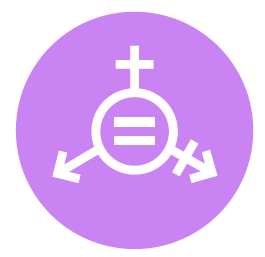 Our Gender Journey
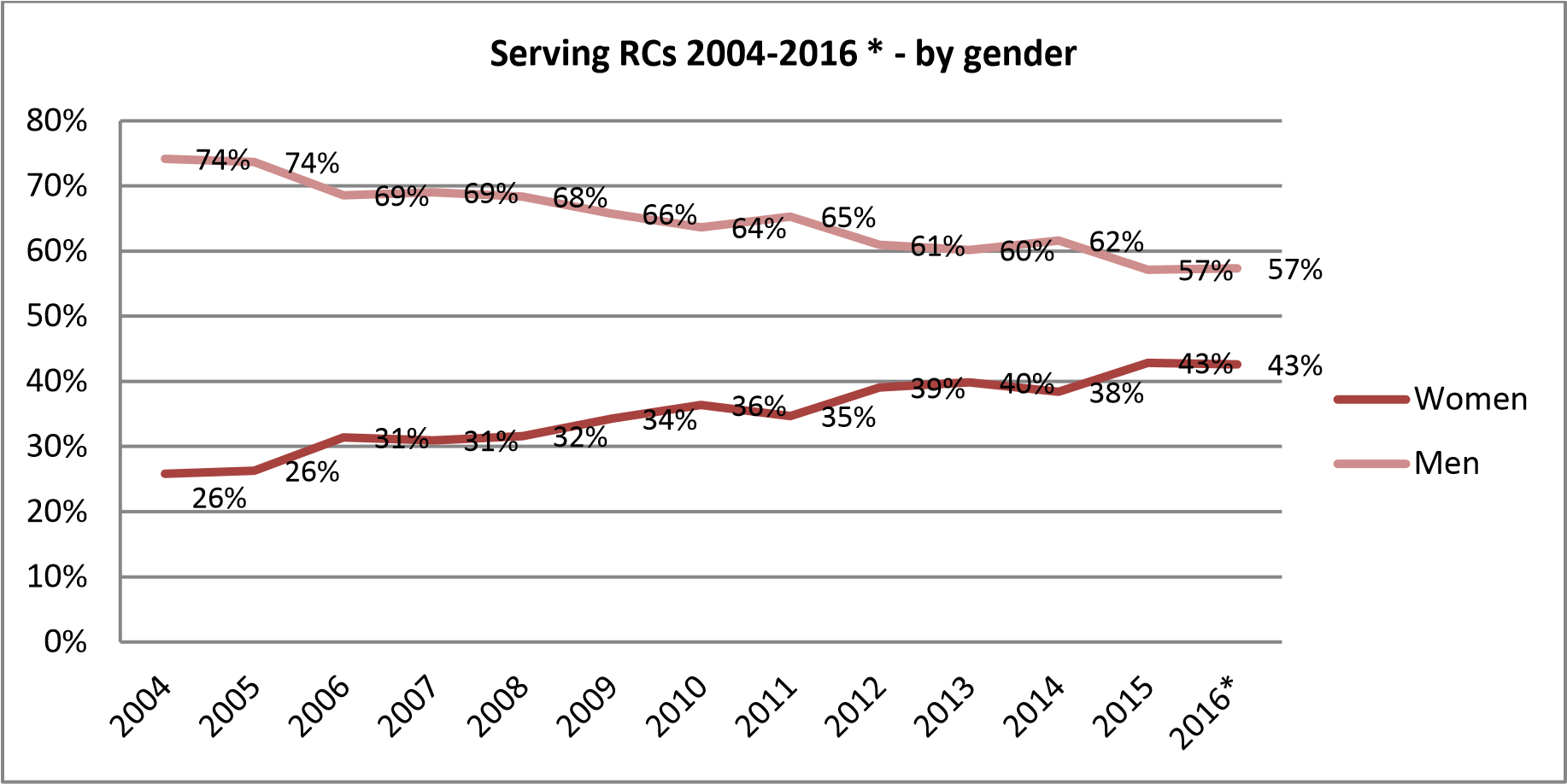 * As of 14 November 2016
Our Gender & Diversity Journey
Candidates by North /South and Gender
Candidates by North/South and Gender
Candidates by Gender: Cumulative 2014 - 2016(n=154)
Candidates by North/South: Cumulative 2014 - 2016(n=154)
Candidates by Gender – 2014 to 2016
2014 (n=50)
2015 (n=42)
2016 (n=62)
Candidates by North vs South – 2014 to 2016
2014 (n=50)
2015 (n=42)
2016 (n=62)
Recommended Candidates Over 3 Years: North/South vs. Gender
Recommended - Gender vs. North/South
Do Assessment Centres Increase Accuracy of Selection Decisions?
Research findings indicate:
Assessment Centres yield the highest validity scores (a correlation score of 0.7) when compared to other selection techniques providing the methodology is applied rigorously and appropriately.

Points to Consider
Content Validity: Concerned with ensuring that the exercise content reflects the demands, context and complexity of the target role as accurately as possible. 

Construct Validity: Explores the extent to which criteria/ competencies being measured are discrete variables and relate to the target job. 

Predictive Validity Studies: Performance of candidates can be tracked over time through identifying career progression, appraisal ratings, 360 evaluations, self-evaluation and other similar measures

Updating Exercises: Parallel forms of exercises help to maintain validity of outcomes
2
Using Candidate Pools for Assignment
We assess more candidates than we have positions and we have three pools:
Pool A – those assessed who could be deployed immediately (55 people)
Pool B – those serving on other assignments (115 people)
Pool C – serving RC’s (122 people) 
We want to have pre-assessed candidates ready to assign: 
Government clearance can take time
We need to take account of nationality, languages, and the diversity of roles (humanitarian, crisis, fragile states, middle income etc)
2
Serving RCs 2004
-
2016
*
-
by geography
And Keeping a Focus on North/South
70
%
60
%
57
%
56
%
57
%
55
%
55
%
56
%
54
%
50
%
54
%
50
%
52
%
52
%
51
%
50
%
50
%
50
%
48
%
48
%
49
%
46
%
46
%
45
%
45
%
44
%
44
%
43
%
43
%
40
%
North
30
%
South
20
%
10
%
0
%
2004
2005
2006
2007
2008
2009
2010
2011
2012
2013
2014
2015
2016*
Region of Origin
National Diversity of Serving RC’s
50
43
40
30
Resident Coordinators
22
22
20
13
10
6
4
10
2
0
Asia and
Arab States
Africa
Eastern
Latin
Oceania
North
West
Pacific
Europe and
America
America
Europe
CIS
Serving RC’s
RC jobs: Grade Level
Language Skills
And Language Skills
Por
8
ASG
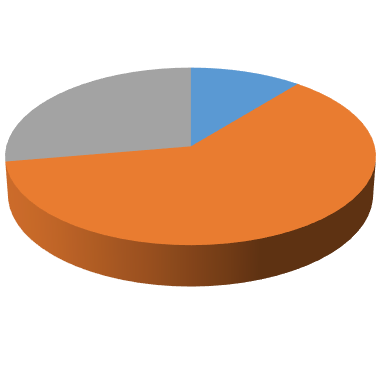 Arab
11
%
6
D2
Rus
Language
4
28
%
Spa
35
D1
61
%
Fre
5
2
Eng
0
20
40
60
80
100
Number (blue) and % (orange)
Pool C: Number of Candidates to Retire
57
Planning Ahead for RC’s into the Future and Ensuring Supply
60
55
48
50
45
40
35
Candidates
30
25
20
15
10
7
10
5
0
1
year
2
to
5
6
to
10
11
to
20
Years before retirement
Serving RCs 2004
-
2016
*
-
by agency
Our journey to increase agency participation
80
%
75
%
73
%
72
%
71
%
70
%
69
%
68
%
65
%
64
%
61
%
60
%
59
%
58
%
56
%
55
%
50
%
45
%
44
%
42
%
Non-UNDP
41
%
40
%
39
%
36
%
35
%
UNDP
32
%
31
%
30
%
29
%
28
%
28
%
25
%
20
%
10
%
0
%
2004
2005
2006
2007
2008
2009
2010
2011
2012
2013
2014
2015
2016*
Analysis of Assessments & Performance
In 2016, we reviewed and analyzed the Candidate Pool Programme’s effectiveness as a tool to objectively attract, assess and select candidates for leadership positions.
Correlations
Do high-scoring candidates also perform better? 
What about low scoring candidates?
Additional Information
Are bottom performers in low or high performing offices? 
Are high performers in high or low performing offices?
Trends
Which are the strongest and weakest competencies?
Are there yearly differences between rankings?
Do Performance Appraisal results consistently differ from Assessment Center results?
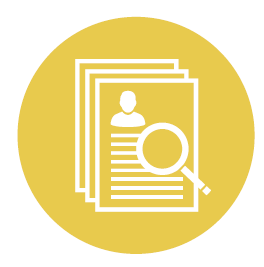 Sample Overview
Total Sample
Assessment Centre Results, scale: 1 – 4
Performance Appraisal Results, scale: 1 – 5
The analysis reviewed all candidates from 2013-2016. The study was conducted in 2016; therefore, not all 2016 Performance Appraisals were available yet.
[Speaker Notes: The Candidate Pool Program currently includes 179 candidates that have been assessed. The two charts on the left illustrate the existing ranges in AC and PA results (1 = low).

Now I am going to take you through these questions, but because I don’t want to bore you, I will try and focus directly on our findings and highlight the important results. Bare with me!]
Assessment Centre Results (2013-2016)
On average, 31% of candidates passed the CD/DRR/DCD Assessment Centres.
2014
2015
2016
2013
Overall average rating: 2.89
[Speaker Notes: The following chart aims at showing how many people participate in the Assessment Center per year. It also shows how each year (“cohort”) performs in relation to the overall performance of all four years together.

Each year, roughly the same amount of people pass, kind of pass and don’t pass the AC. This suggests that there is consistency in how many candidates are admitted to the Pool.

What stands out is last year, where more than 70% of candidates didn’t pass. 

Insights
 2015 was the year with the highest AC average
 Most people failed in 2016]
Performance Appraisals (2013-2016)
The annual differences in Performance Appraisals are minimal.
Performance rating averages per year
2015
2016
2013
2014
Overall average rating: 3.9
* Each rank includes the range from .5 to .4
[Speaker Notes: The following chart aims at showing how many pool candidates have Performance Appraisal data available per year. It also shows how each year (“cohort”) performs in relation to the overall performance of all four years together.

This result suggests that each “cohort” has similar results: each year, on average, country directors and deputy country directors perform similiarly

Insights
 the majority is ranked 4
 no one is ranked 1 or 2]
Assessment & Performance Trends
Communication and Delivery are the top-rated competencies respectively, while Innovation is the low-rated competency in Assessment Centres and Performance Appraisals.
Performance Appraisals (scale 1-5)
Assessment Centre (scale 1-4)
[Speaker Notes: This question aims at understanding which competencies candidates perform best and worst in, over the course of four years.]
Assessment & Performance Trends
On average, Performance ratings are 7.8% higher than Assessment ratings.
Assessment Center (scale 1-4)
Performance Appraisals (scale 1-5)
CORRELATION
The correlation between those rated 3 or 4 in the Assessment Centre with those rated 4 or 5 in Performance Appraisals (N=192): 55%
[Speaker Notes: This question aims at comparing the outcomes of performance appraisals and assessment centers, to see if one has higher or lower outcomes than the other. 

Looking at relative results (score percentage of the respective scale), performance appraisal results are, on average, 7.8% higher than assessment center results

Suggesting that country directors or deputy country directors get higher ratings when they are assessed by their supervisors rather than by people they don’t work directly with.]
Audit ratings are consistentwith Performance and Assessment results.
Additional Information
Audit Rating and Performance-Assessment Results
The table above shows how many of the Country Directors in charge during or after the review period (2013-2016) had top, middle or bottom performance and/or assessment ratings
[Speaker Notes: The 32 countries for this analysis were selected on the basis of two criteria
 Country Directors (no DCD-DRR)
 Top and bottom 20% of Performance Appraisals and Assessment Centers

The table above shows how many of the Country Directors in charge during or after the review period examined in the audit had top, middle or bottom performance or assessment ratings

This suggests that there is consistency between Audit and Performance-Assessment center ratings.

Insights
 The vast majority of Country Directors in offices with satisfactory audit reports are have high AC or PA results
 In the partially satisfactory ranking offices, Country Directors have high, middle or low rankings]
Internal Study: Trends & Conclusions
The analysis yields the following main insights:
Trends
Performance Appraisals have consistently higher ratings than Assessment Centre results.
Innovation is the lowest ranking competency in Performance and Assessment results. People Management is the second lowest Performance Appraisal competency.
Except for Communication, Assessment Centre results vary from year to year, suggesting differences in competencies of candidates who take part in the AC.
Correlations and Additional Information
There is a relationship between performance and assessment ratings as well as overall audit ratings. This suggests that the program is effective.
The consistency of ‘Ready’ ratings and correlations found in high performing offices with top performing Country Directors, supports the discontinuation of the result ‘Ready with Development’ in 2016.
However, in order to establish a causal relationship, data from the engagement surveys and program deliveries must be added and analyzed.
[Speaker Notes: Additional Insights
Within the range of 2.8 and 3.4, candidates have been assessed both ready or not ready, due to the Assessment Center methodology and weighting of exercises. 
54% of candidates don’t pass the assessment center]
Summary
Assessing potential talent for the UN’s and UNDP’s most important leadership roles through robust and demanding methods with a high validity. 
Candidate Pools – applying fair selection principles valuing service and performance.
Working towards gender and diversity targets at all levels.
Consistently reviewing and developing our programmes to offer best and next practice.
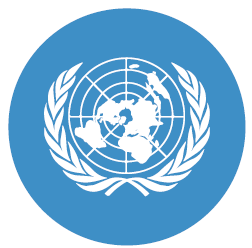 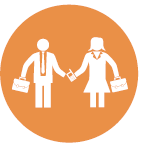 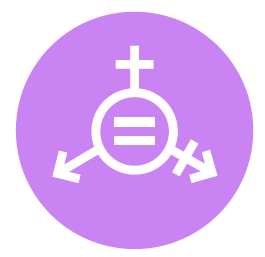 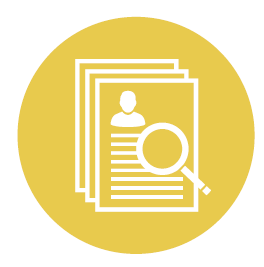 [Speaker Notes: Additional Insights
Within the range of 2.8 and 3.4, candidates have been assessed both ready or not ready, due to the Assessment Center methodology and weighting of exercises. 
54% of candidates don’t pass the assessment center]
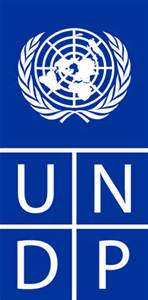 Empowered lives. Resilient nations.
Thank You Спасибо
谢谢
Gracias Merci 
ﺷﻜﺮﺍﹰ